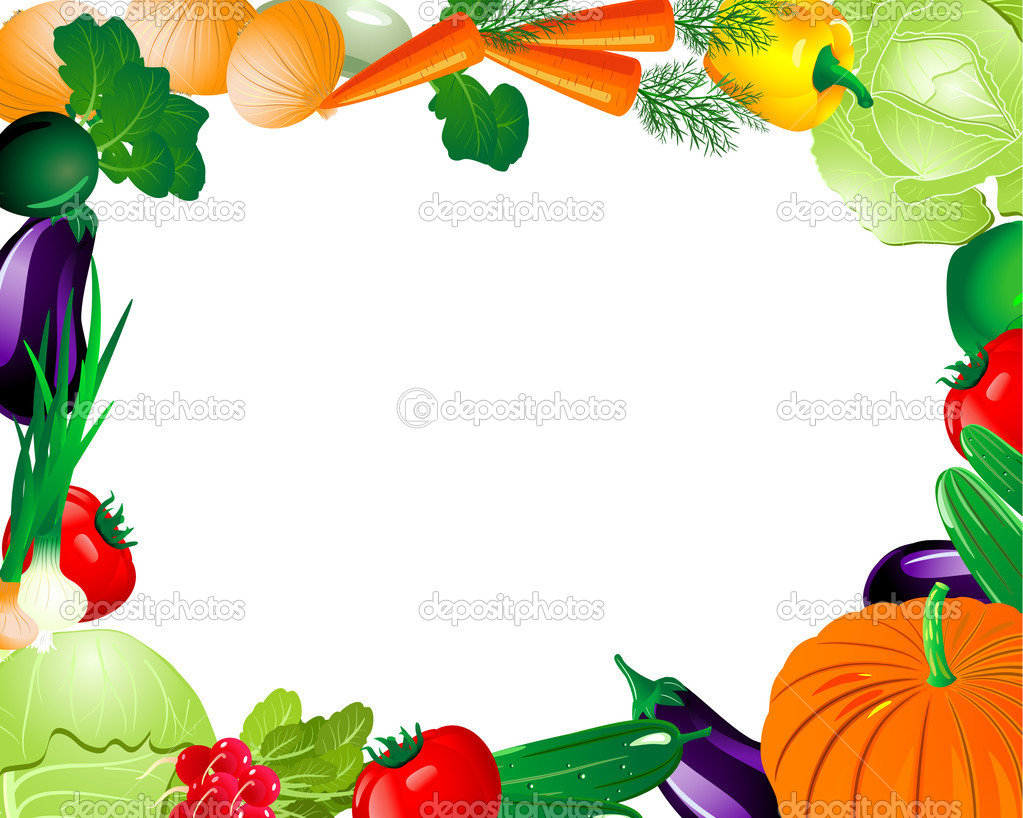 «Помоги бабушке
Собрать урожай»
Игра-презентация
Для детей 3-4 лет
Куликова Наталья Эриковна
МБДОУ №26
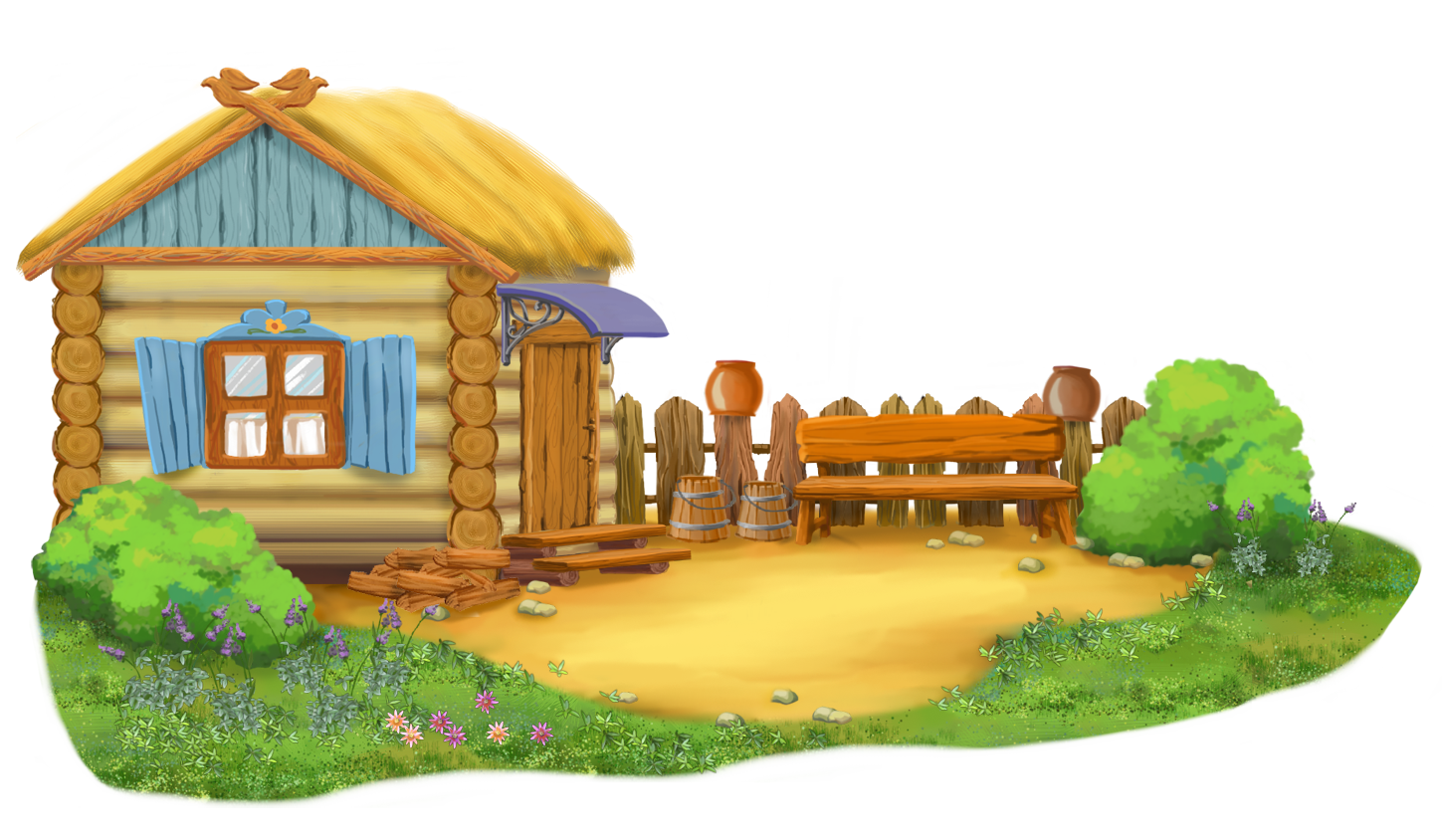 «Назови овощи»
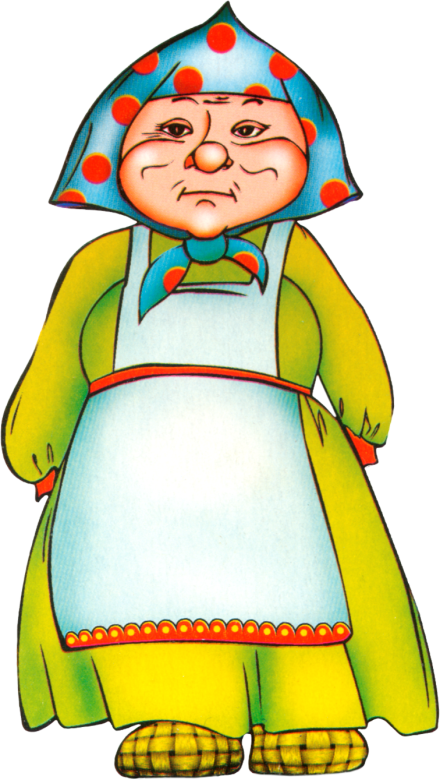 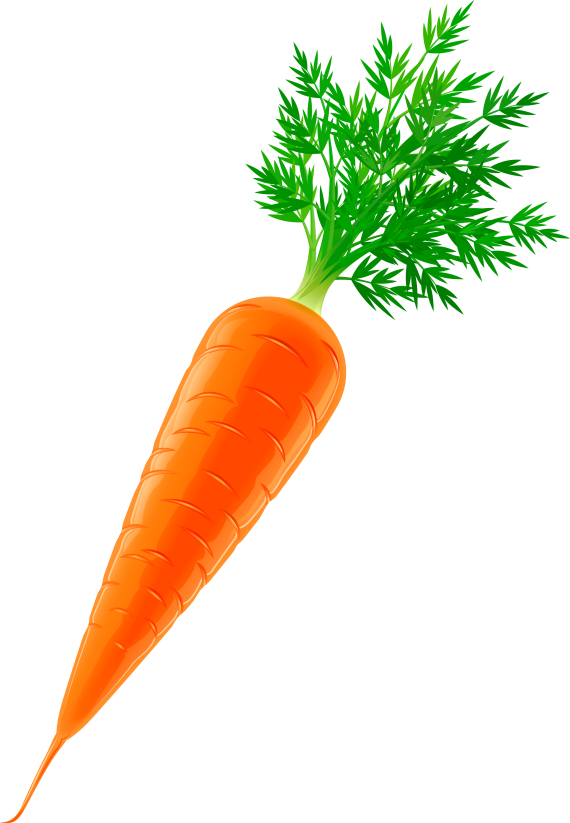 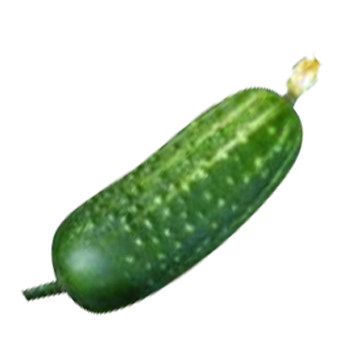 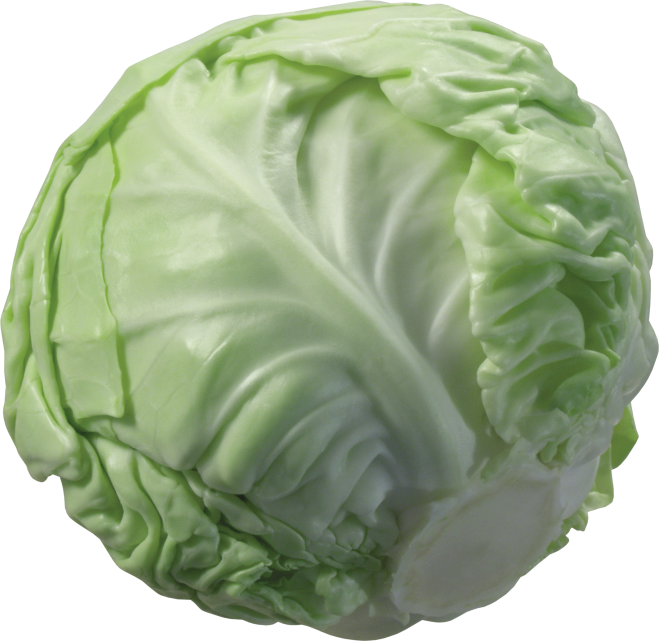 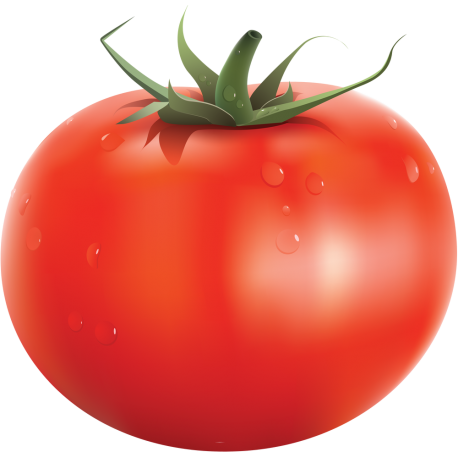 «Найди такой же овощ»
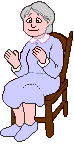 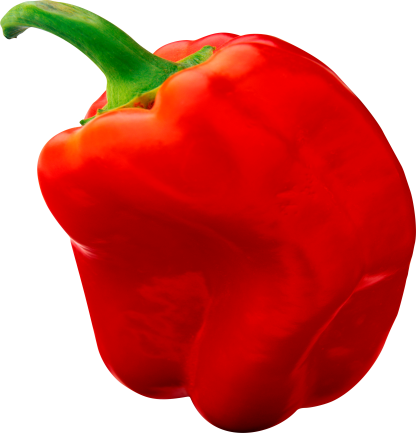 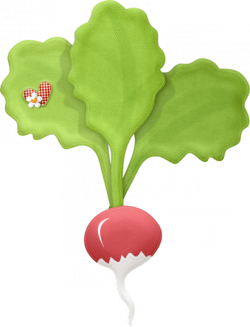 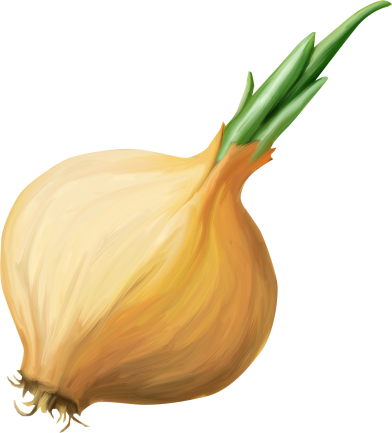 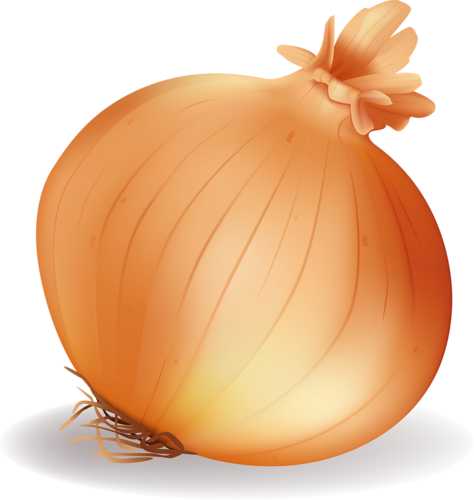 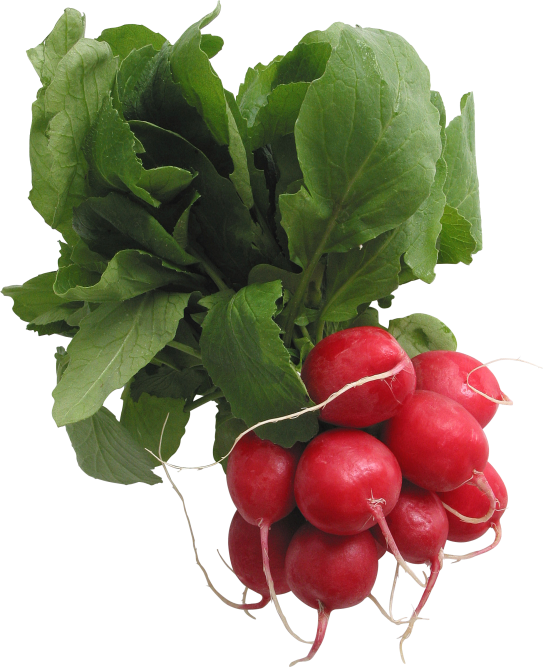 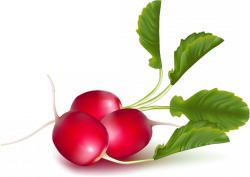 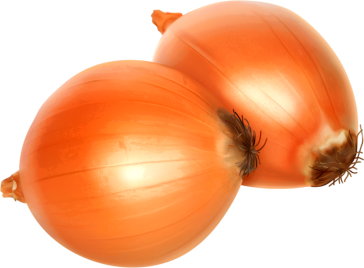 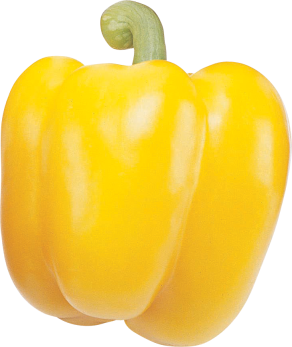 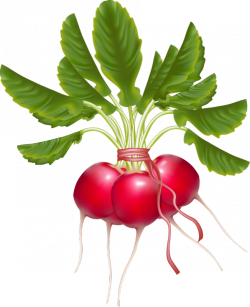 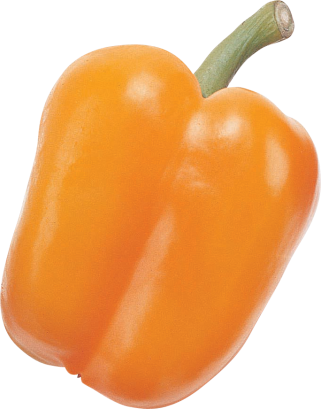 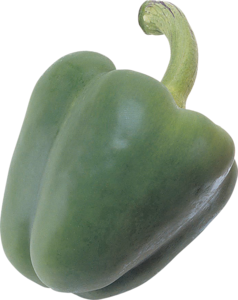 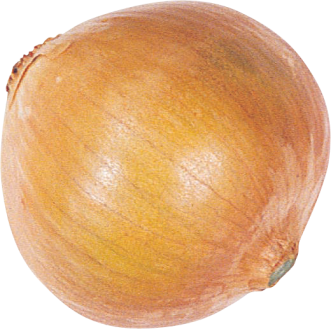 «Собери овощи в корзинку»
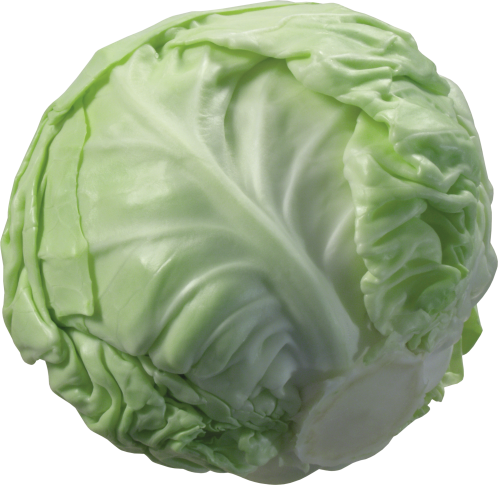 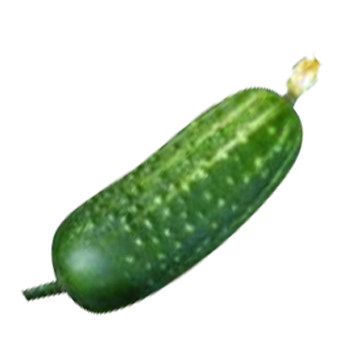 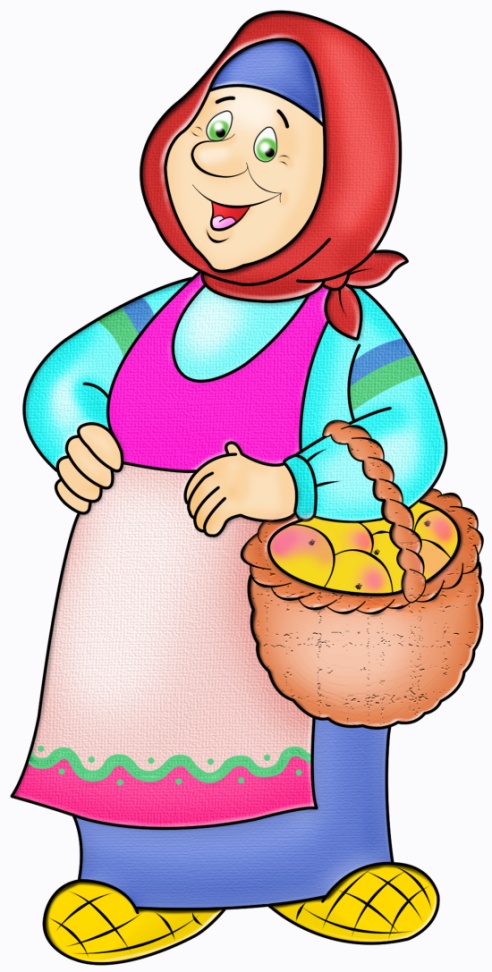 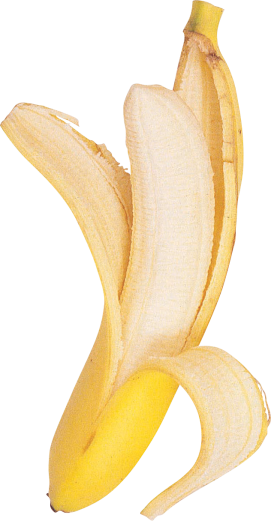 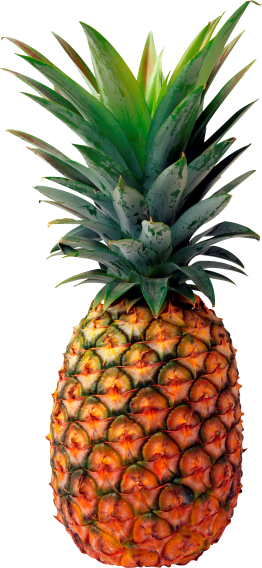 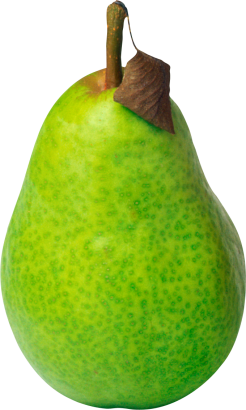 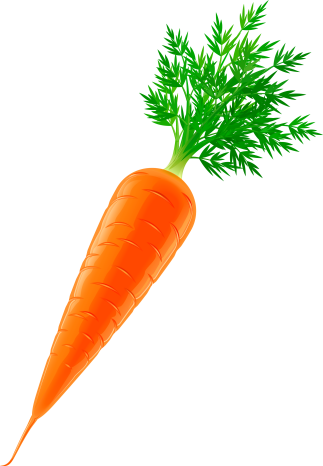 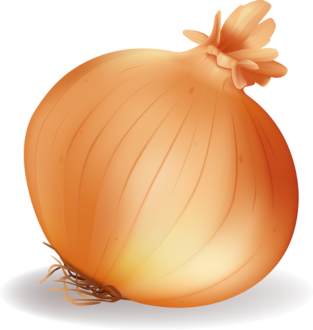 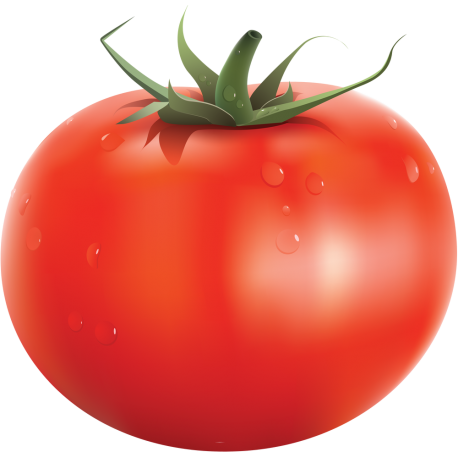 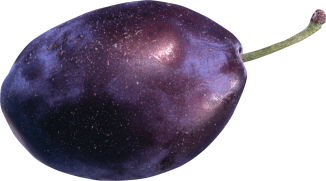 «Что получится?»
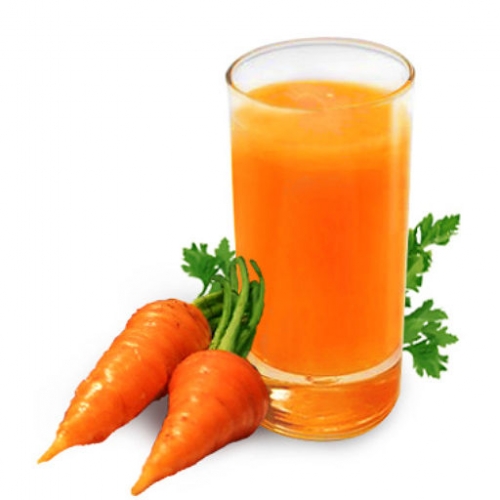 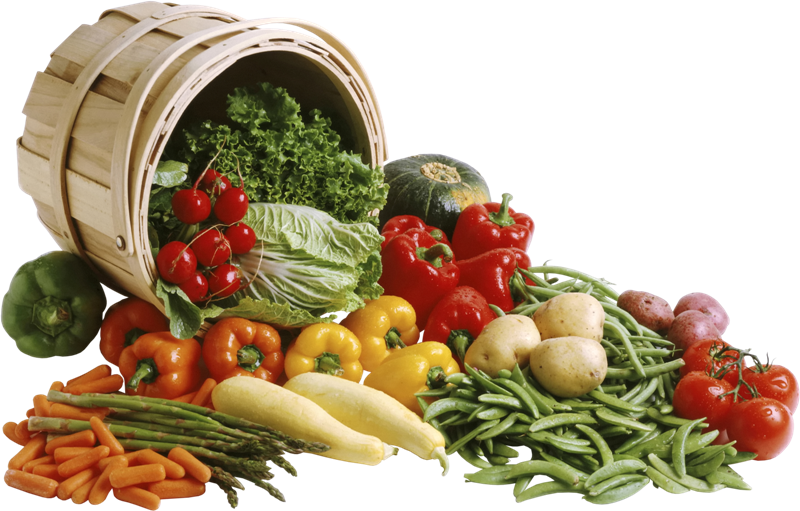 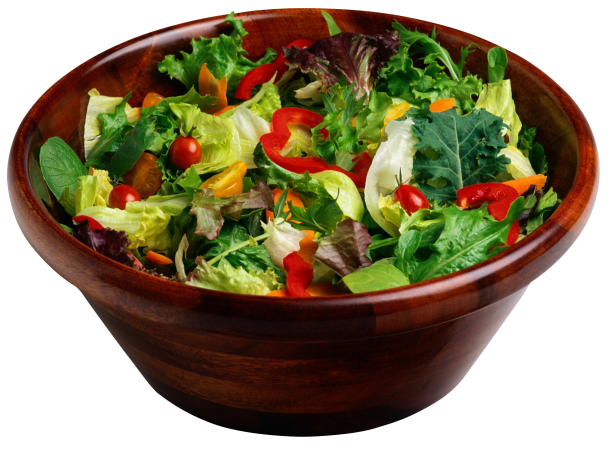 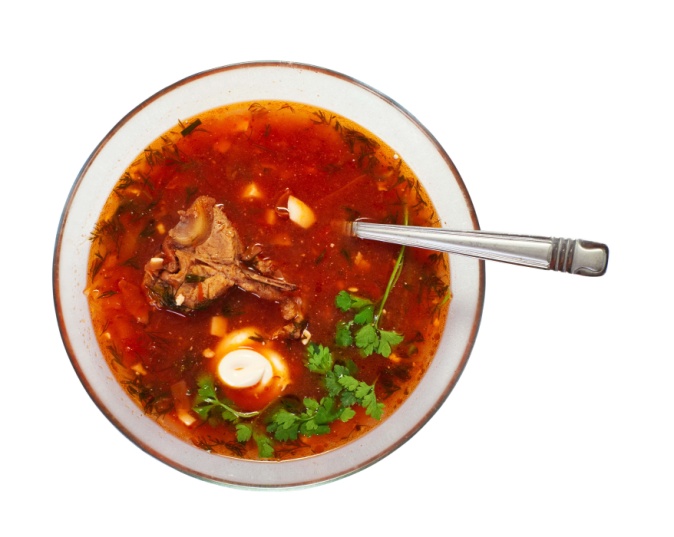 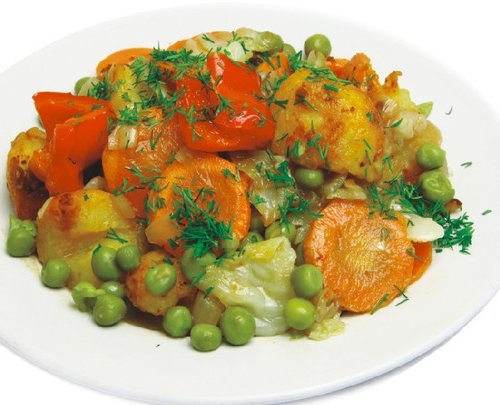